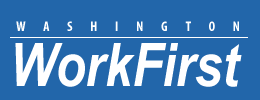 Looking for WorkFirst Parent Volunteers!
Volunteering may count toward meeting your WorkFirst participation requirement.  
It lets you spend more time with your children.  
Plus, you get skills and experience that looks great on your resume.

Let us know if you want more information.